中原大學114學年度中等教育學程甄試
申請類別：
中等教育學程(國中、高中、高職)
申請科目與培育系所(含雙主修、輔系、研究所)：
國文科(應用華語文學系)、英文科(應用外國語文學系)、數學科(應用數學系)、物理科 (物理學系)、生物科(生物科技學系、生物醫學工程學系)、輔導科(心理學系)、資訊科技科(資訊工程學系)、生活科技科(機械工程學系)、多媒體設計科(商業設計學系)
申請資格：
 (一)凡本校大學部114學年升級為二年級(含)以上之招生科別之培育學系(含雙主修、輔系)學 
        生，歷年學業成績平均分數達其就讀系之 班排名前70％ (含)或學業成績平均75分  
       (含)以上，且各學期操行成績達80分(含)以上者。
 (二)本校大學部轉學生、碩/博士班研究生及碩士在職專班之研究生，詳情請見師培中心網頁 
      「114學年度中等教育學程甄試申請說明書」。
教育部獎學金及助學金：(名額各依據當年度教育部核定)
    師資培育獎學金$8,000/月、師資培育助學金$4,000/月
畢業後薪資待遇：
    公立學校：大學$49,700/月；碩士$57,170/月  (薪額+學術研究費+導師費)
相關時程表：
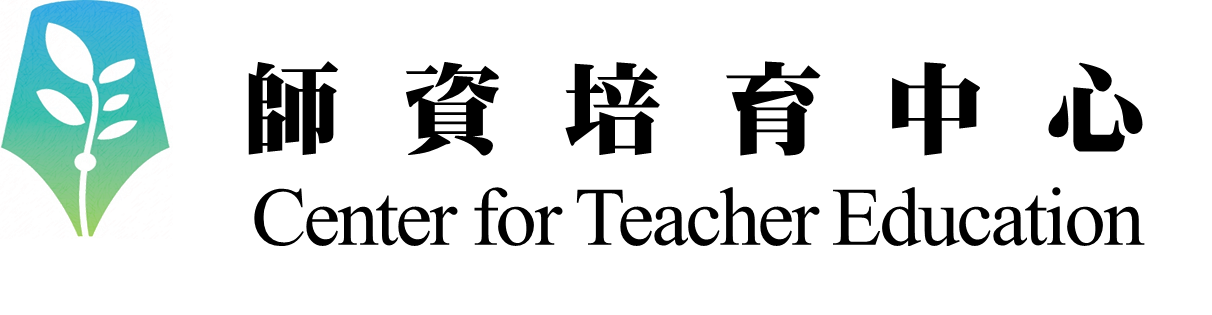 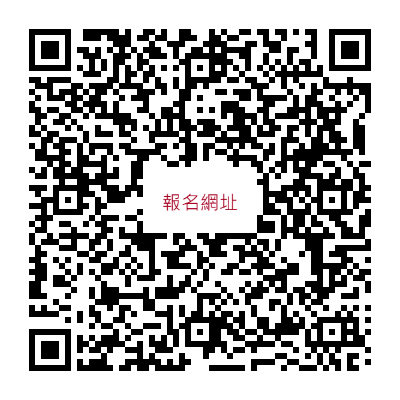